Abstract. No. : 0456		Theme Number: 06 		Award: Yes/No
Institution Logo
YOUR TITLE COMES HERE(ALL CAPITALS BOLD – PREFERABLY ARIAL 60 PT)
Third Author Arial 36pt
Arial 28 pt, Institute name, Place, India email@email.in
Fourth Author Arial 36pt
Arial 28 pt, Institute name, Place, India email@email.in
First Author Arial 36pt
Arial 28 pt, Institute name, Place, India email@email.in
Second Author Arial 36pt
Arial 28 pt, Institute name, Place, India email@email.in
Poster Size
The poster must be printed in A0 size in Portrait mode (84.1 cm x 118.9 cm).
Use white background for the poster

Abstract & Theme number
Correct abstract number and sub-theme number must be placed above the title.


Subheadings
Poster should include following subheadings with font size – 48 Pt (Preferably Arial)
Abstract
Introduction
Result and Discussions
Conclusions

Columns
Preferably two columns

Font size
Preferred font size of inner text is 36 pt. (Arial font preferred)
Delegates may add any additional subheadings if necessary.


Figures
Figure title font size is 36 pt. (Arial font preferred) 
Figure caption to be placed following the figure


Tables
Font size of text inside tables can vary between 24 to 32 pt. (Arial font preferred) 
Table caption to be placed preceding the table
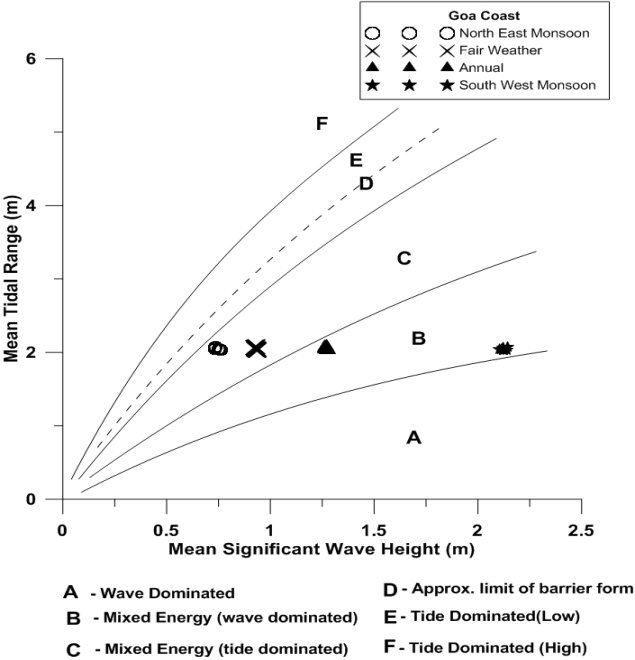 Figure 1. Tidal Inlet classification for Goa coast
Table 1. Scatter index and correlation of wave height comparisons for Goa and Mangalore